Undersøkelse av oppfatninger om effektiviteten av generisk markedsføring i kjøttprodusentselskaper Alexander Jakubanecs, Høgskulen på Vestlandetresultater fra forprosjekt finansiert av Forskningsmidlene for jordbruk og matindustri.
Undersøkelse
Målet med denne undersøkelsen er å få innsikt i hvordan aktører i bransjen oppfatter MatPrats generiske markedsføring av kjøttprodukter, og hvordan denne markedsføringen samspiller med bedriftenes egen merkevaremarkedsføring. Generisk markedsføring har som mål å øke salg, markedsandeler og forbrukerpreferanser for kjøttprodukter generelt, og ikke for spesifikke merkevarer.
24.01.2025
Fornavn Etternavn, fornavn.etternavn@snf.no
Data
12 deltakere – ledere i kjøtt- og eggprodusenter (gjennomsnitts alder = 46, 30% - kvinner)

Bedriftens omsetning i fjor: 40% - 10-100 mill. NOK, 30% - 100- 500 mill. NOK, 30% - Over 500 mill. NOK 

Bedriftens hovedfokus: 20% - storfe,  40% - svin,  10% - lam,  10% - kylling, 20% - egg 

Stilling i bedriften: 30% - adm. direktør/daglig leder, 10% - CMO (Chief Marketing Officer), 20% - salgssjef, 30% - Markedssjef, 10% - Account Manager
24.01.2025
Fornavn Etternavn, fornavn.etternavn@snf.no
Data
Hovedkontoret til bedriften:
20% - Østlandet
10% - Vestlandet
70% - Trøndelag
24.01.2025
Fornavn Etternavn, fornavn.etternavn@snf.no
Vurdering av bedrifts resultater
24.01.2025
Fornavn Etternavn, fornavn.etternavn@snf.no
24.01.2025
Fornavn Etternavn, fornavn.etternavn@snf.no
24.01.2025
Fornavn Etternavn, fornavn.etternavn@snf.no
Vurdering av MatPrat
24.01.2025
Fornavn Etternavn, fornavn.etternavn@snf.no
Vurdering av generisk markedsføring
24.01.2025
Fornavn Etternavn, fornavn.etternavn@snf.no
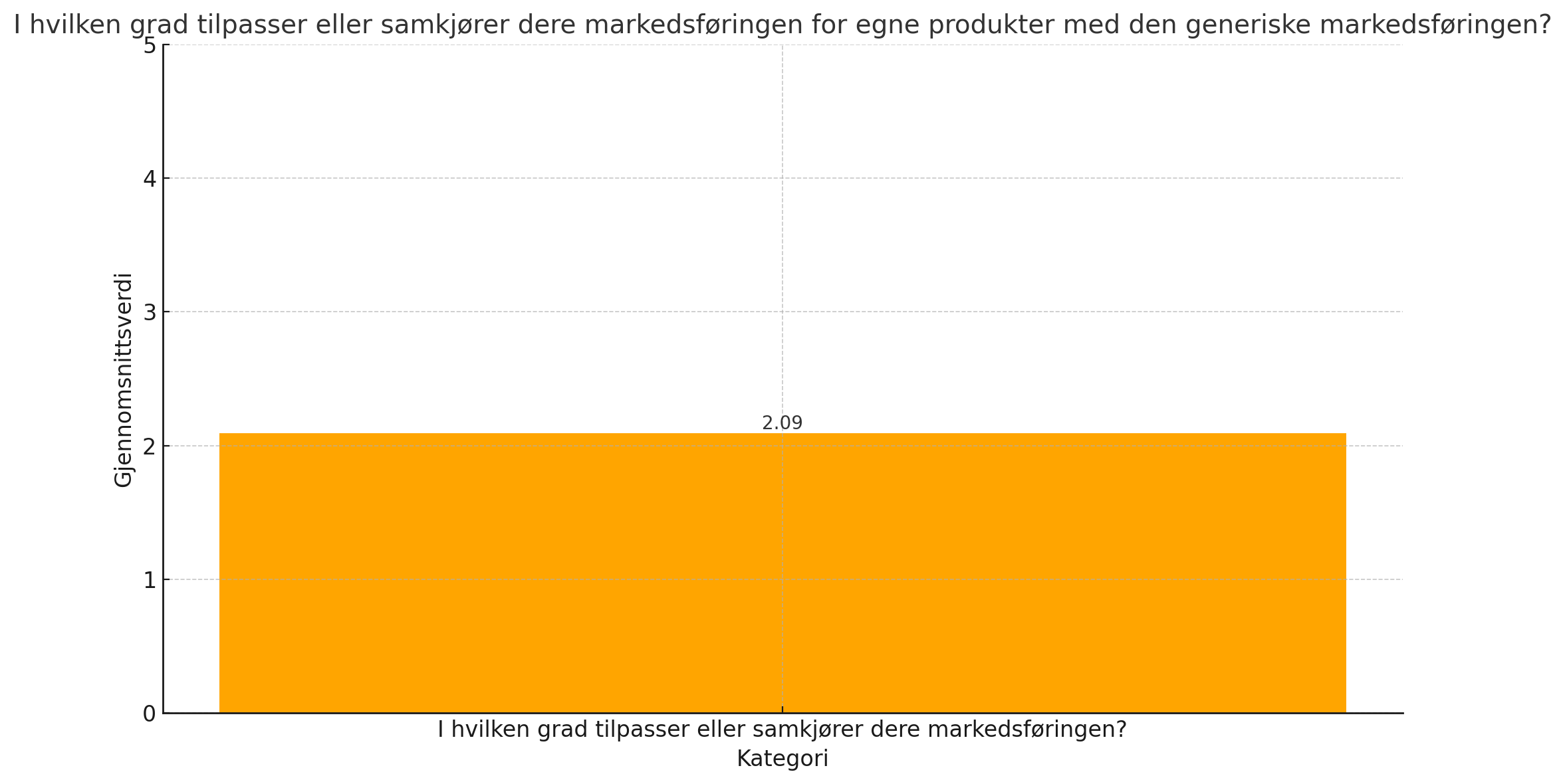 24.01.2025
Fornavn Etternavn, fornavn.etternavn@snf.no
[Speaker Notes: 1 svar: Vil måtte kjøre mer informativ markedsføring til forbrukeren]
Konklusjoner
Deltakerne har større tro på at MatPrats markedsaktiviteter kan øke kjøttmarkedet i volum enn i verdi

Spesifikt mener de at de generiske markedsaktivitetene ikke har økt kjøttmarkedet i verdi, noe som strider med våre funn

De har generelt ganske lave vurderinger av de generiske markedsaktivitetene, med unntak av vurderingen av nettside og internett-tilstedeværelse

Kampanjer, både i digitale og fysiske kanaler, får spesielt lave vurderinger
24.01.2025
Fornavn Etternavn, fornavn.etternavn@snf.no
Konklusjoner
Flertallet mener at bortfall av generisk markedsføring vil medføre ingen eller få konsekvenser for bedriftens markedsaktiviteter 

Basert på våre analyser er det viktig å bevisstgjøre kjøttprodusenter om synergiene mellom generisk og privat markedsføring når det gjelder salg av kjøttprodukter
24.01.2025
Fornavn Etternavn, fornavn.etternavn@snf.no
Mål
Selvrapportert gjennomsnittlig salgs-, markedsandels-, sysselsettings- samt produktivitetsvekst de siste tre årene (sammenlignet med konkurrenter i bransjen)

Andre resultater ift konkurrentene (de siste tre årene ): 
Lønnsomhet
Avkastning på eiendeler (ROA)
Avkastning på salg (ROS) 

Skala 1 (Svært lav/ Mye dårligere) – 7 (Svært høy/ Mye bedre)
24.01.2025
Fornavn Etternavn, fornavn.etternavn@snf.no
Mål
Vurdering av bedrifts markedsføringsprestasjon på følgende markedsføringsaktiviter (1 = "dårlig", og 7 = "utmerket"):
samlede vurdering
Merkevarereklame
E-postkampanjer  
Sosiale mediekampanjer  
Nettside eller internett-tilstedeværelse  
Kampanjer  
Distribusjonskanal markedsføring  
PR 
Markedsundersøkelser
24.01.2025
Fornavn Etternavn, fornavn.etternavn@snf.no
Mål
Vurdering av MatPrats generiske markedsføring – hvorvidt den har (og vil gjøre det på lang sikt) (1 = "Ikke i det hele tatt", og 7 = "I stor grad"):  

Økt det totale markedet for egg- og kjøttprodukter i Norge i volum
Økt det totale markedet for egg- og kjøttprodukter i Norge i verdi 
Styrket forbrukernes preferanser for egg- og kjøttprodukter
24.01.2025
Fornavn Etternavn, fornavn.etternavn@snf.no
Mål
Vurdering av de ulike generiske markedsføringsaktivitetene (1 = "dårlig", og 7 = "utmerket"): 
samlede vurdering
Generisk reklame 
E-postkampanjer  
Sosiale mediekampanjer  
Nettside eller internett-tilstedeværelse  
Kampanjer i butikk
PR  (avisartikler, innlegg, etc.)

I hvilken grad tilpasser eller samkjører dere markedsføringen for egne produkter med den generiske markedsføringen? (1=tilpasser i liten grad – 7=tilpasser i meget stor grad)

Hvilke endringer ville dere sannsynlig vis gjøre i egen markedsføring dersom Matprats generiske markedsføring opphørte?
24.01.2025
Fornavn Etternavn, fornavn.etternavn@snf.no